4.3 Ito's Integral for General Integrands
4.3 Ito's Integral for General Integrands
1
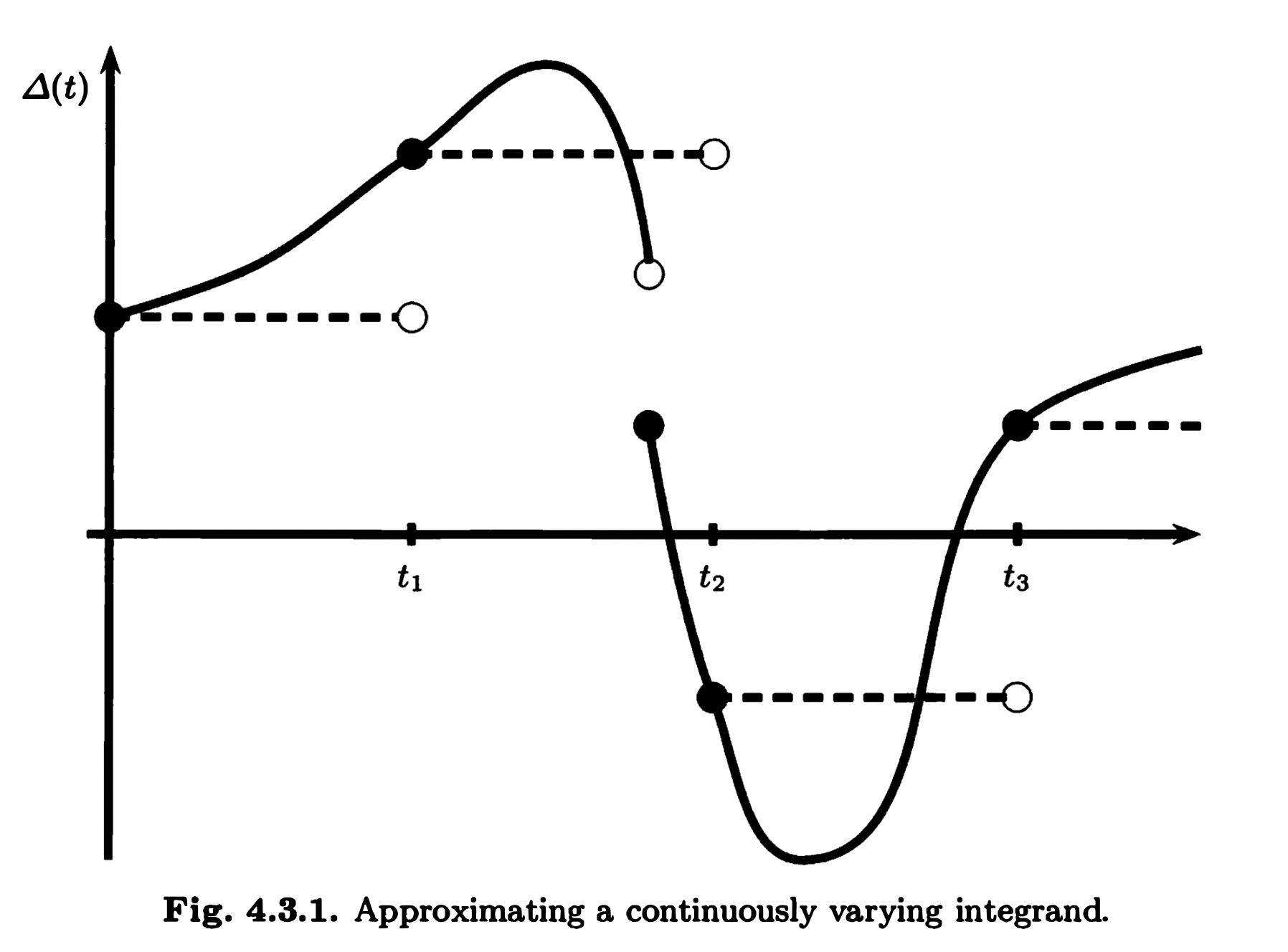 Fig. 4.3.1. Approximating a continuously varying integrand.
4.3 Ito's Integral for General Integrands
2
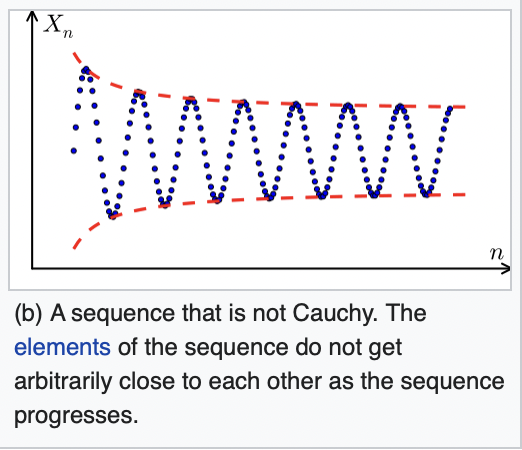 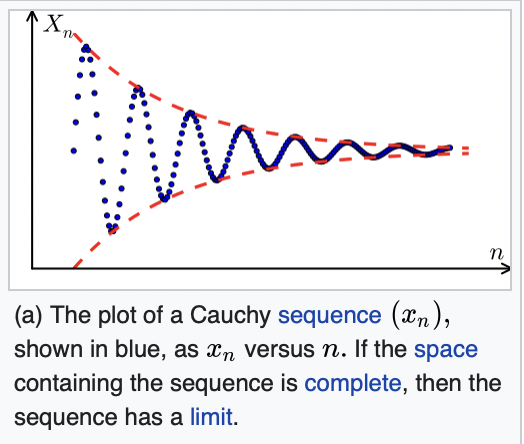 Figure from 
Wikipedia/Cauchy_sequence
4.3 Ito's Integral for General Integrands
3
4.3 Ito's Integral for General Integrands
4
4.3 Ito's Integral for General Integrands
5
Theorem 4.3.1.
4.3 Ito's Integral for General Integrands
6
4.3 Ito's Integral for General Integrands
7
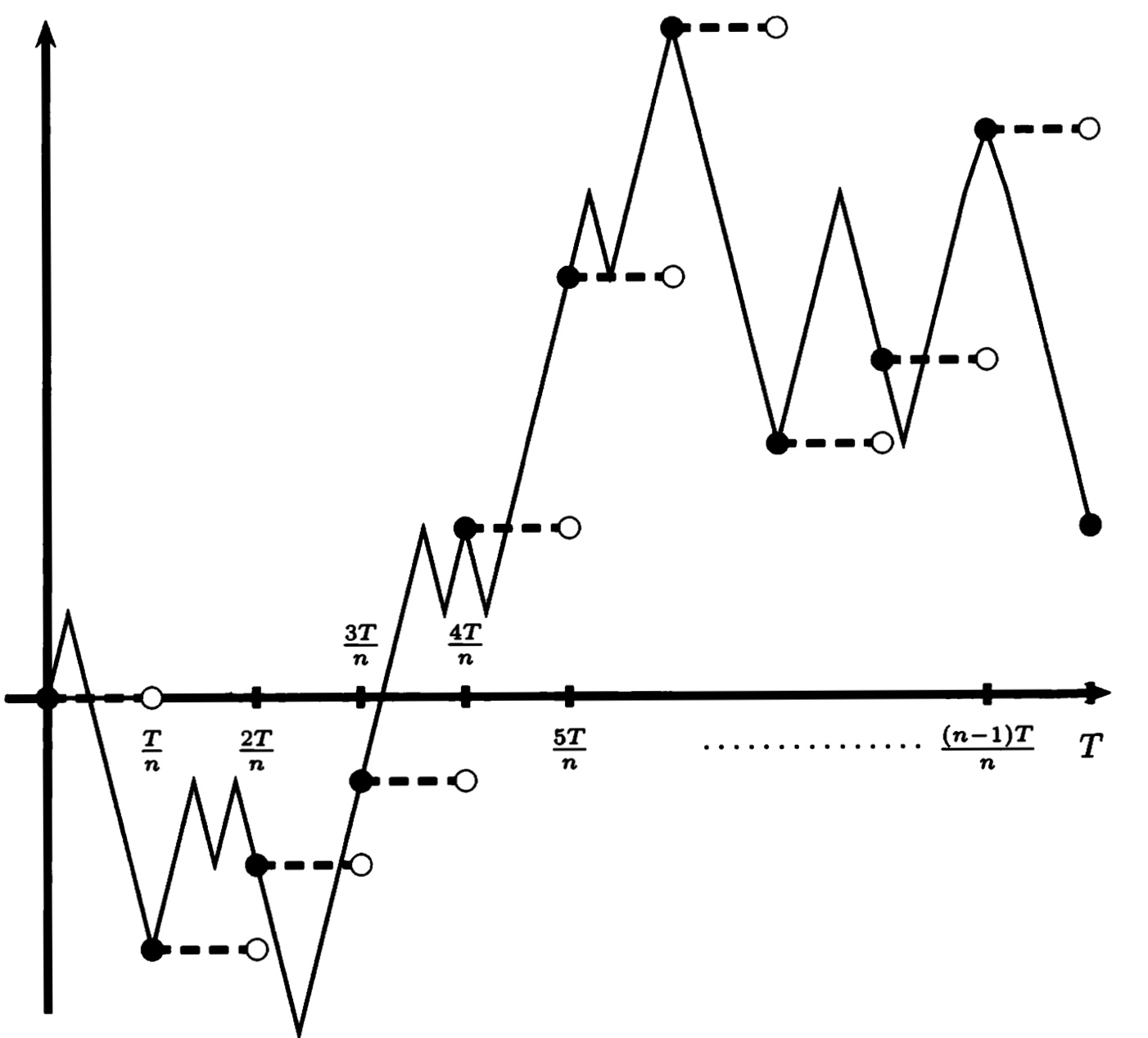 Fig. 4.3.2. Simple process approximating Brownian motion.
(4.3.4)
4.3 Ito's Integral for General Integrands
8
(4.3.5)
Rewrite (4.3.5.),
4.3 Ito's Integral for General Integrands
9
Back to (4.3.4.)
(4.3.6)
4.3 Ito's Integral for General Integrands
10
<Note> Stratonovich integral is inappropriate for finance. 
	In finance, We must decide the position at the beginning of each time interval.
4.3 Ito's Integral for General Integrands
11
(4.3.8)
Also,
4.3 Ito's Integral for General Integrands
12